Weitere Bilder von Eigenproduktionen
Jahrmarkter als Selbstversorger
Olivenplantage in Griechenland
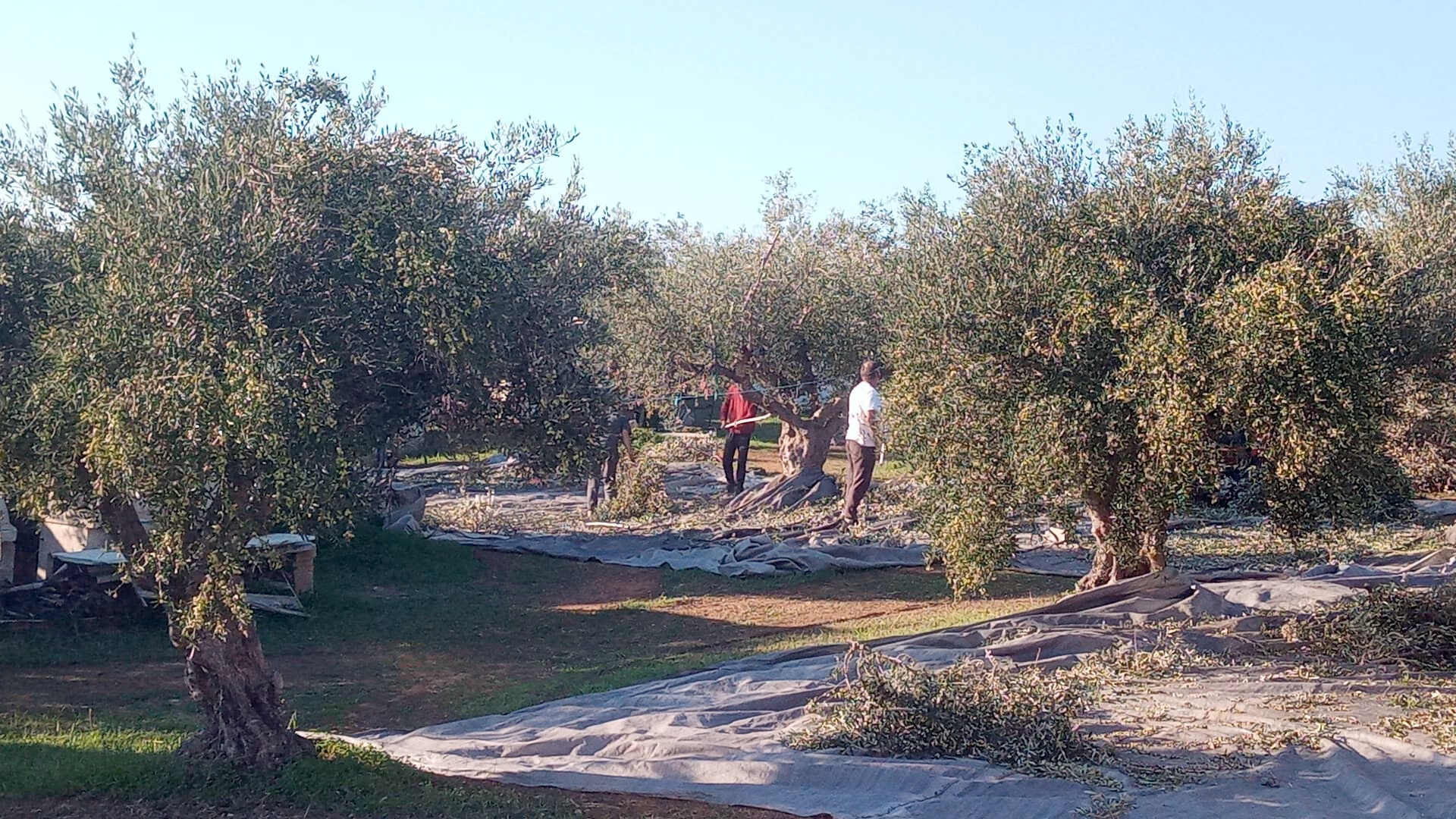 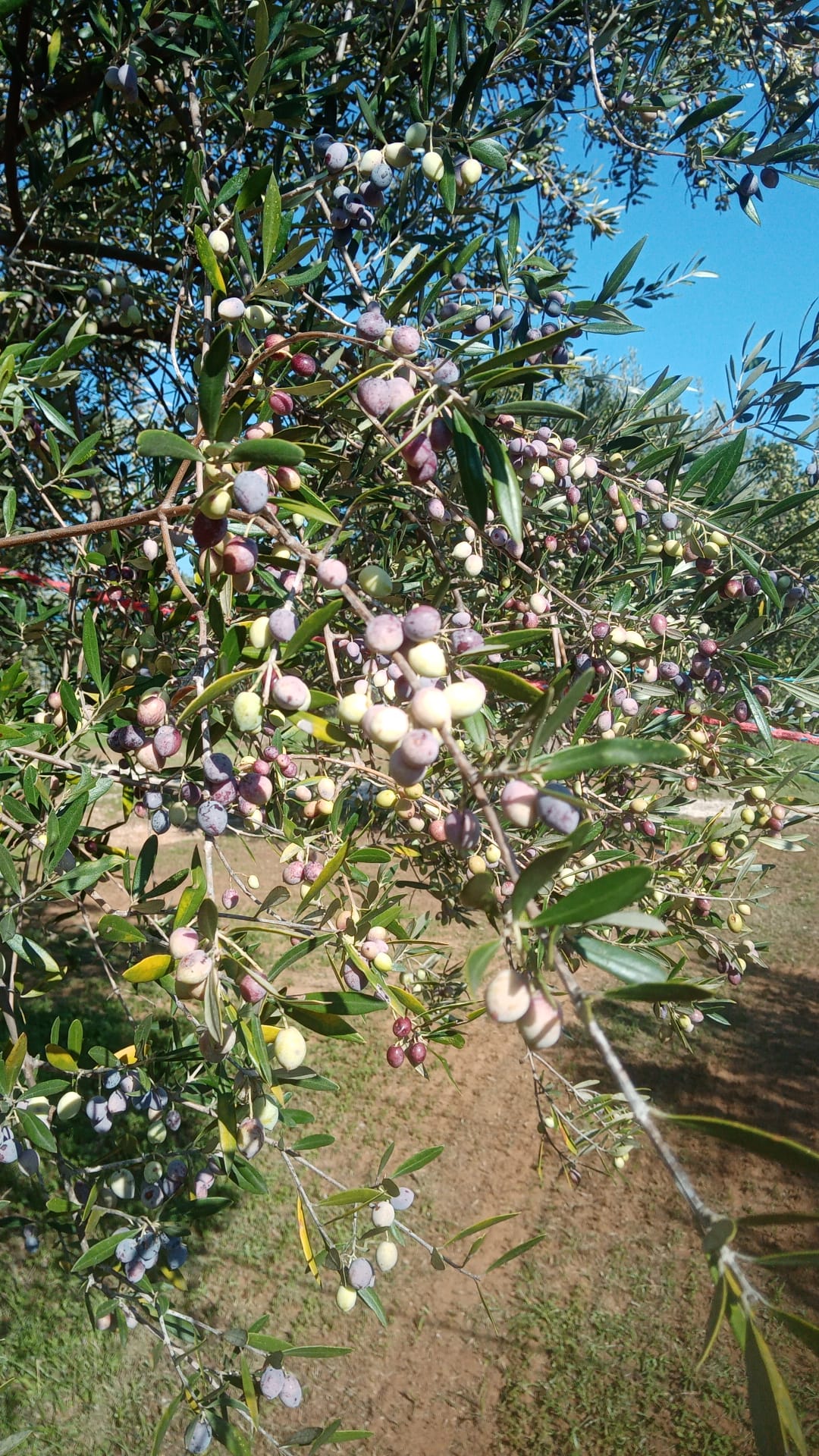 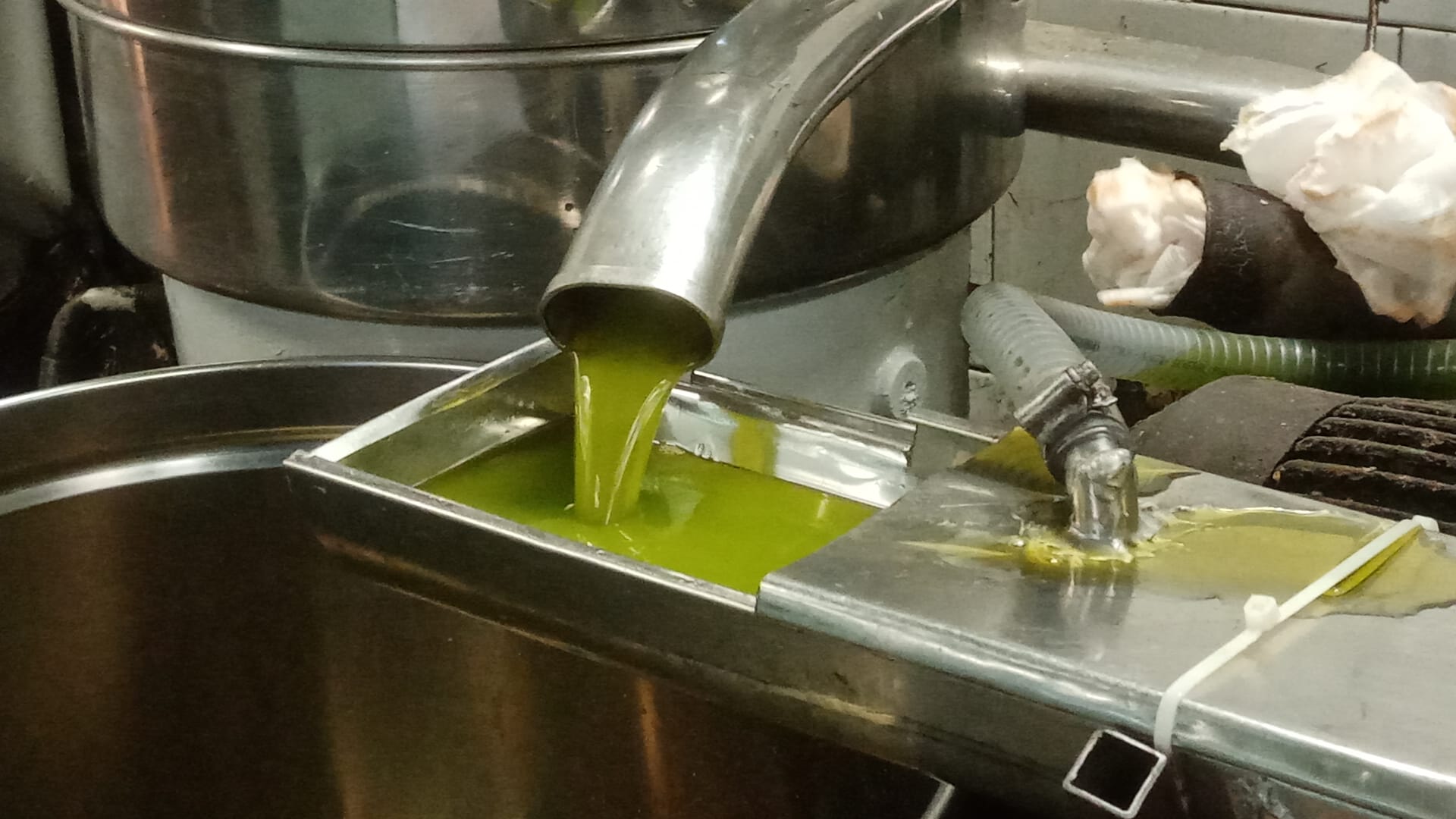 Lammschlachtung auf Mallorca
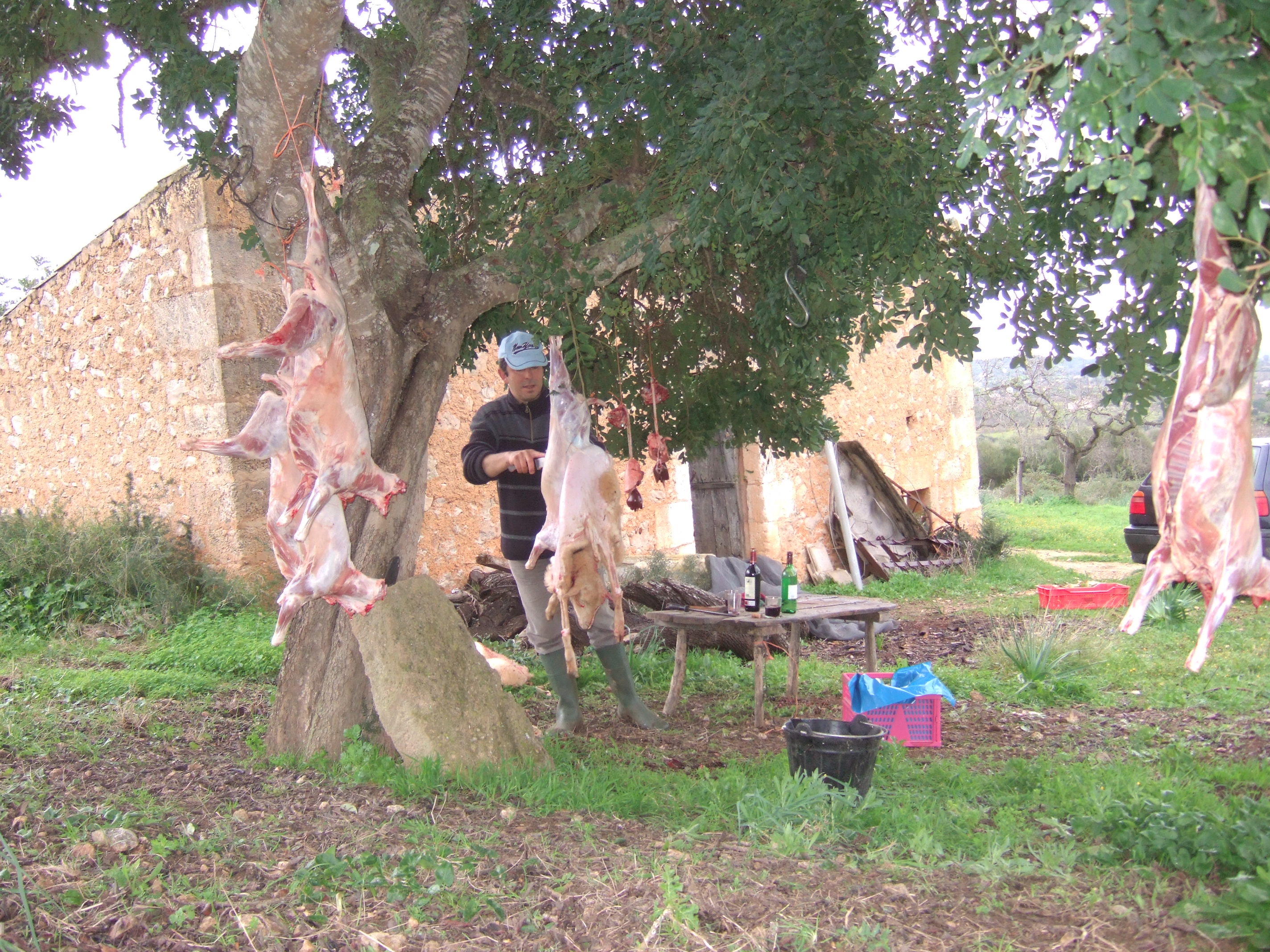 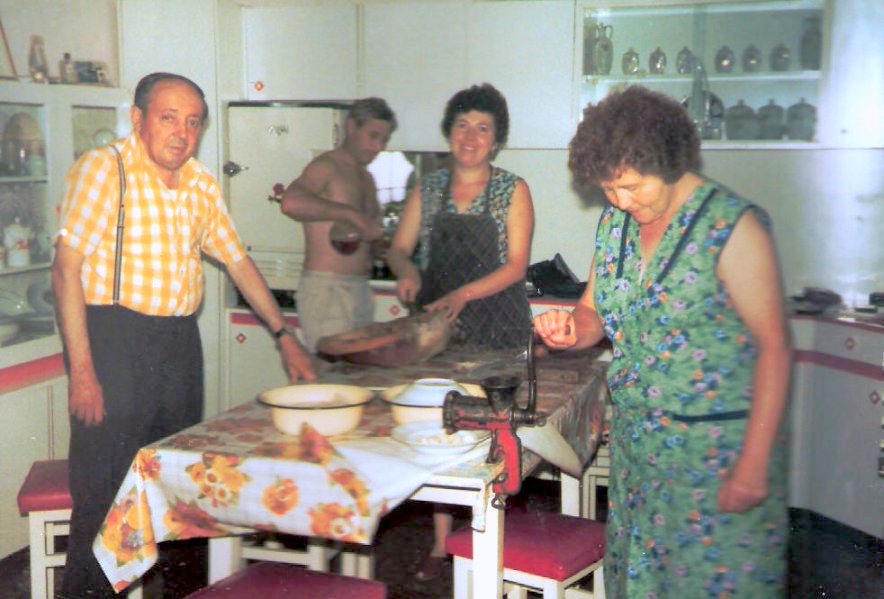 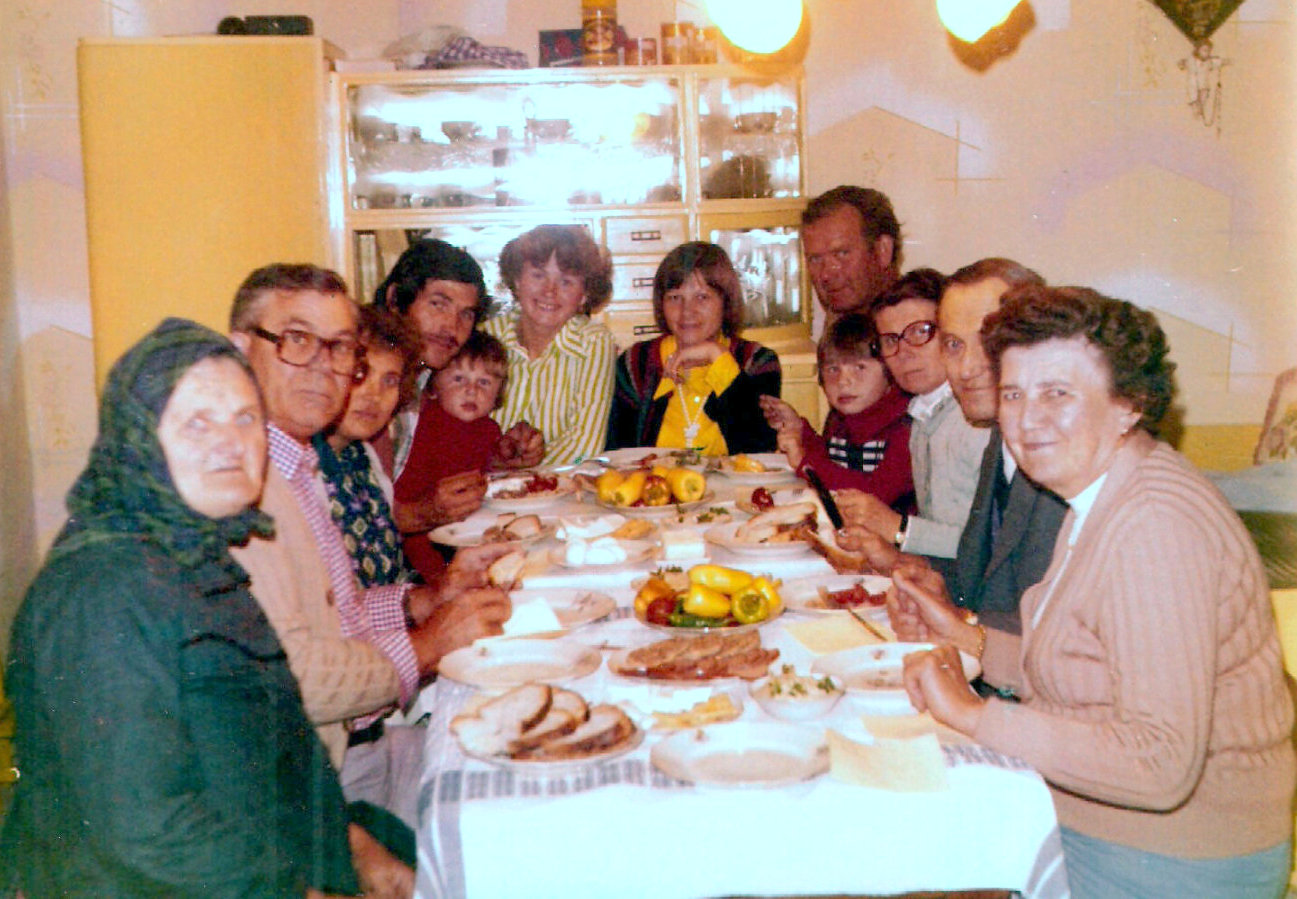 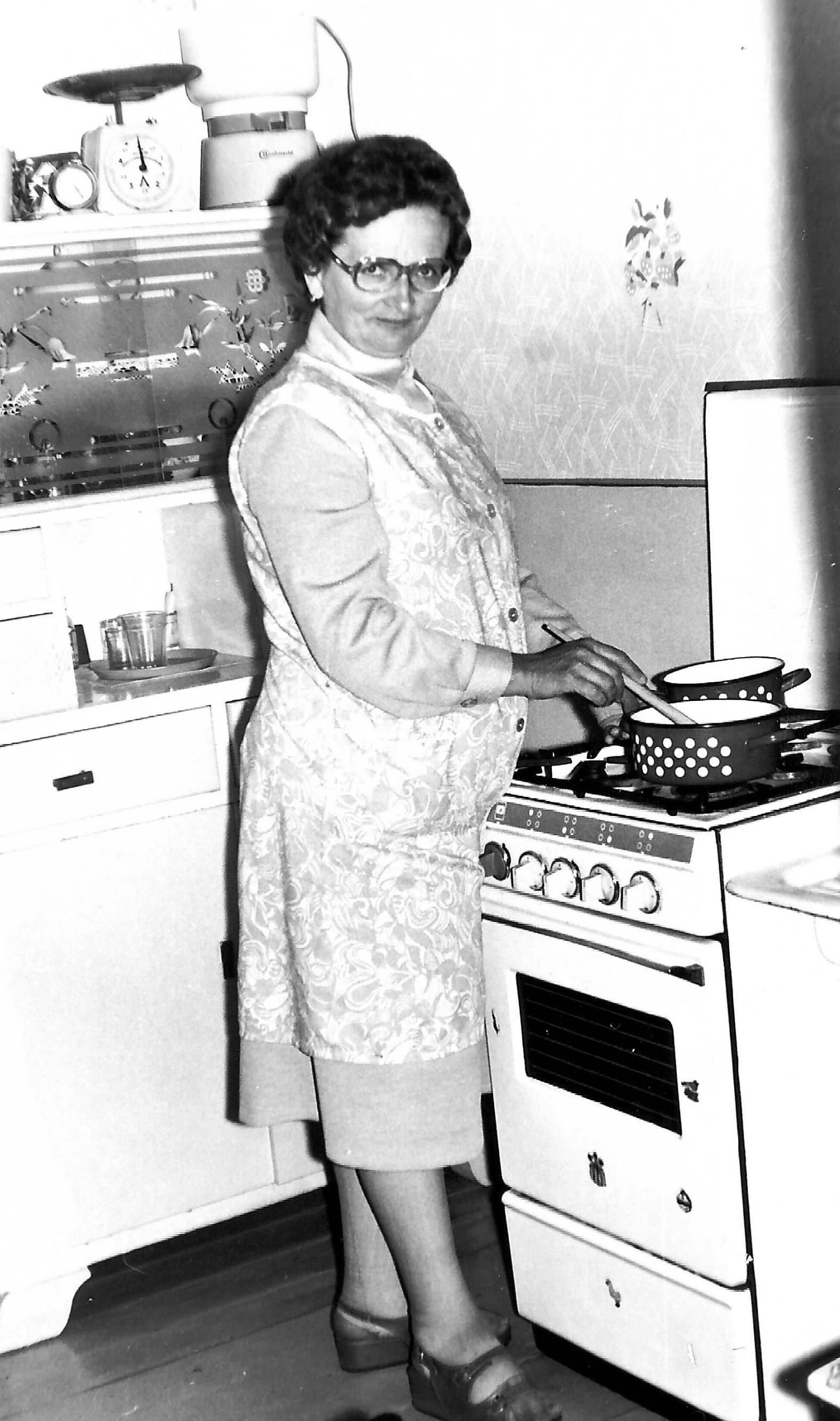 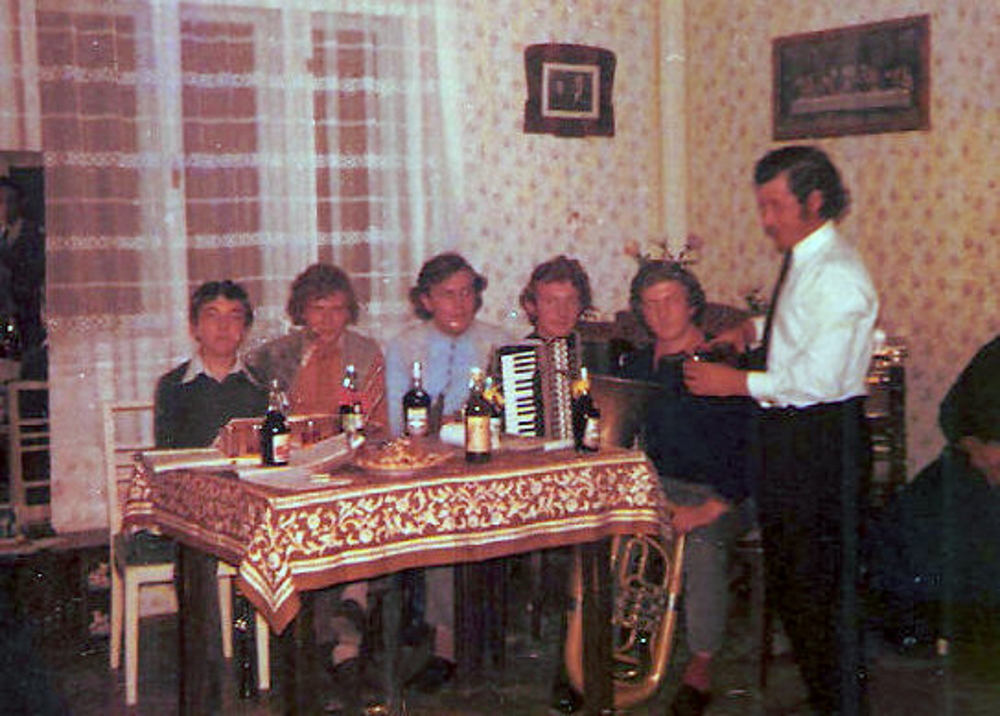 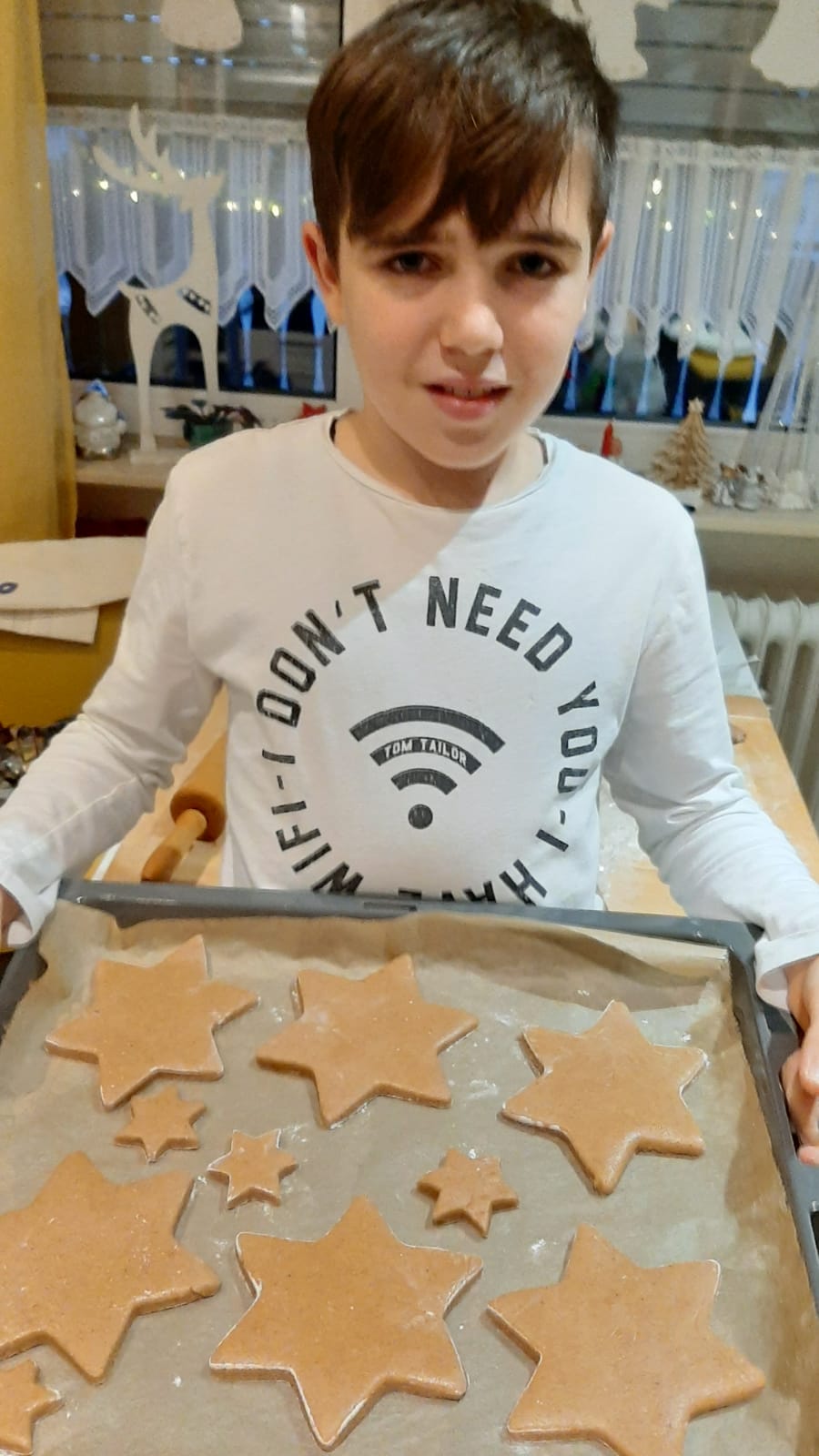 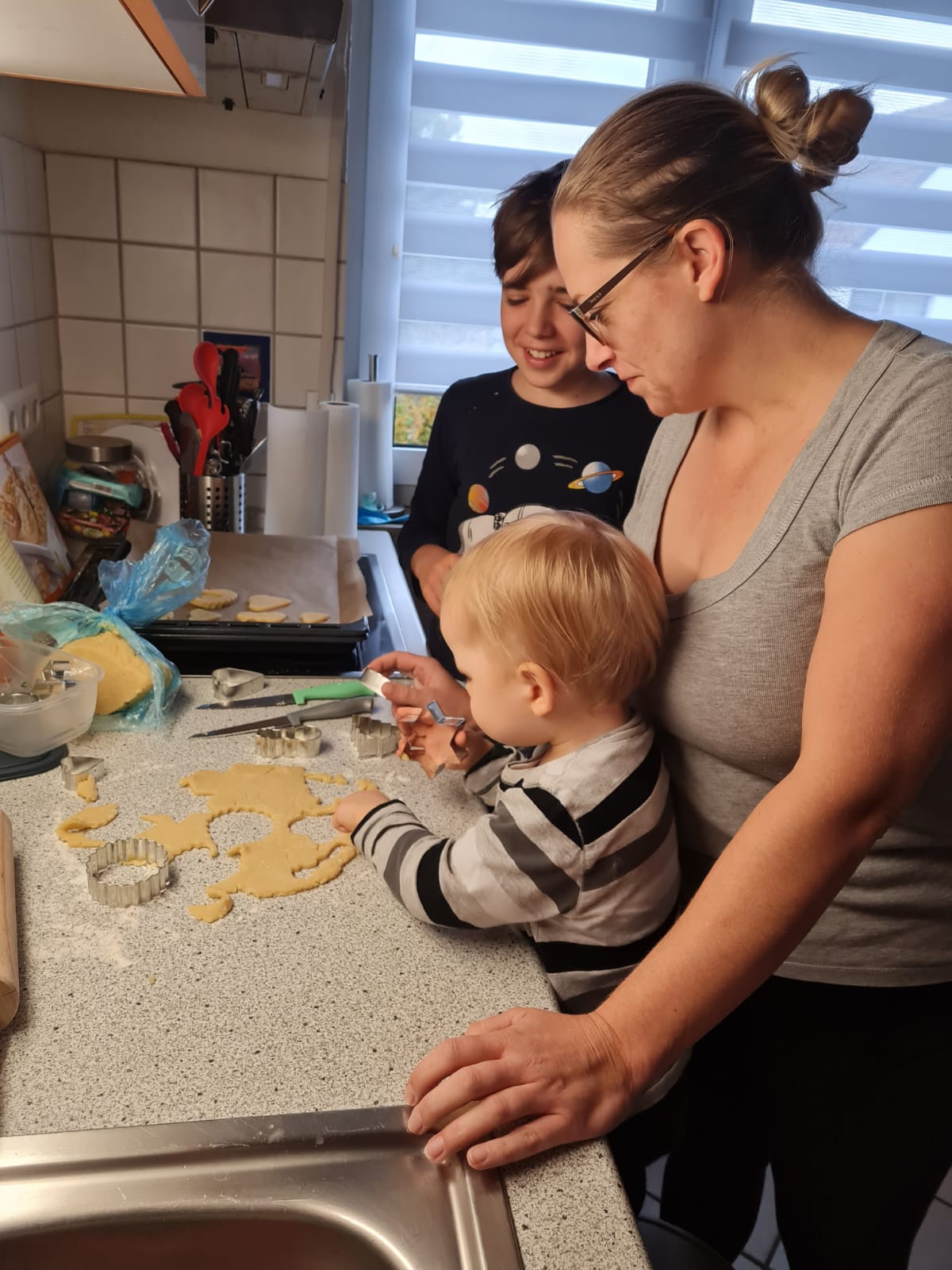 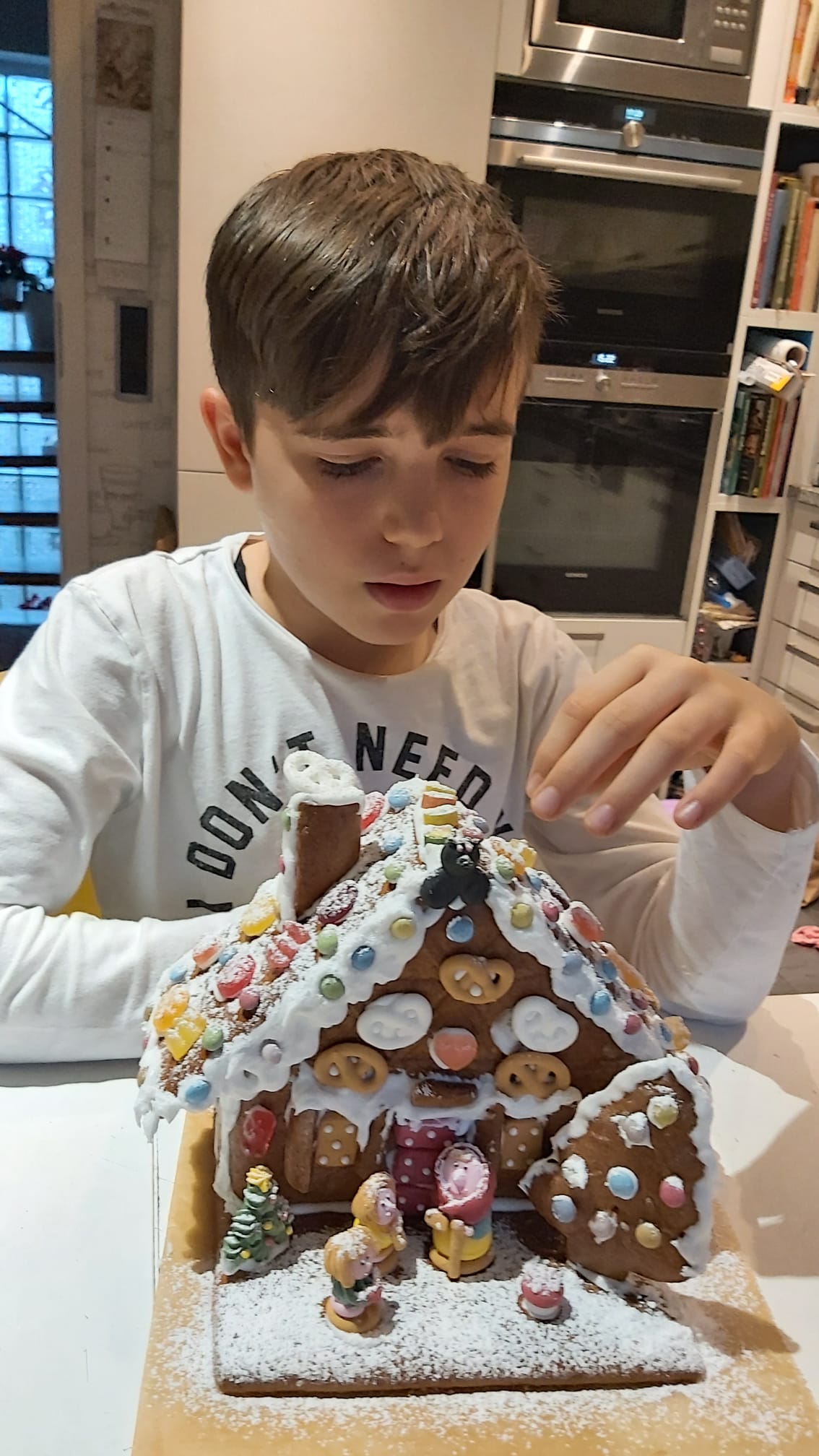 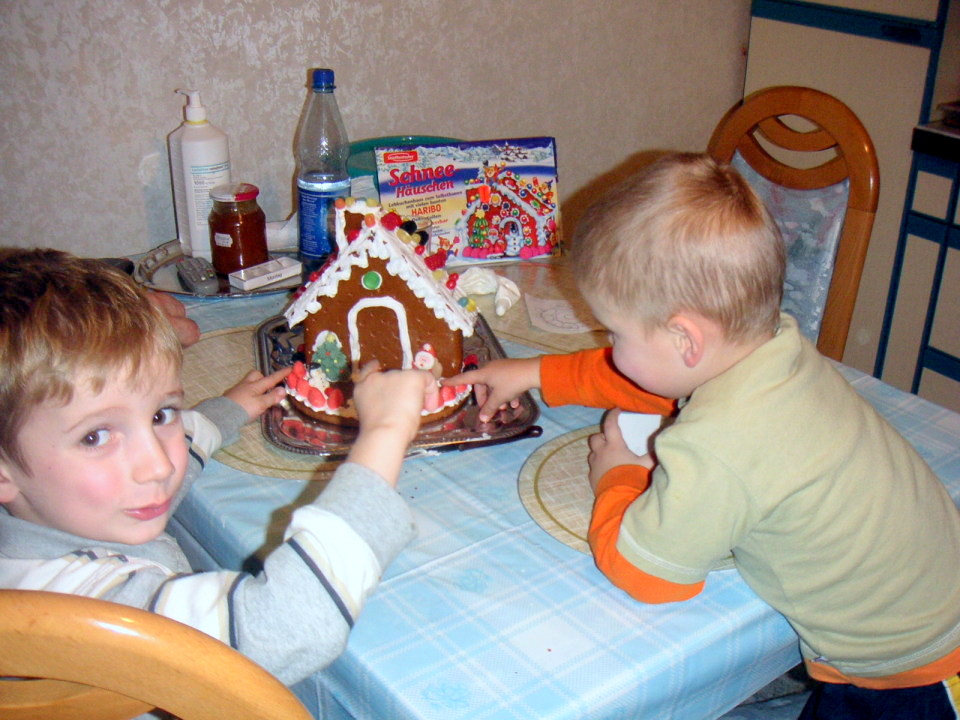 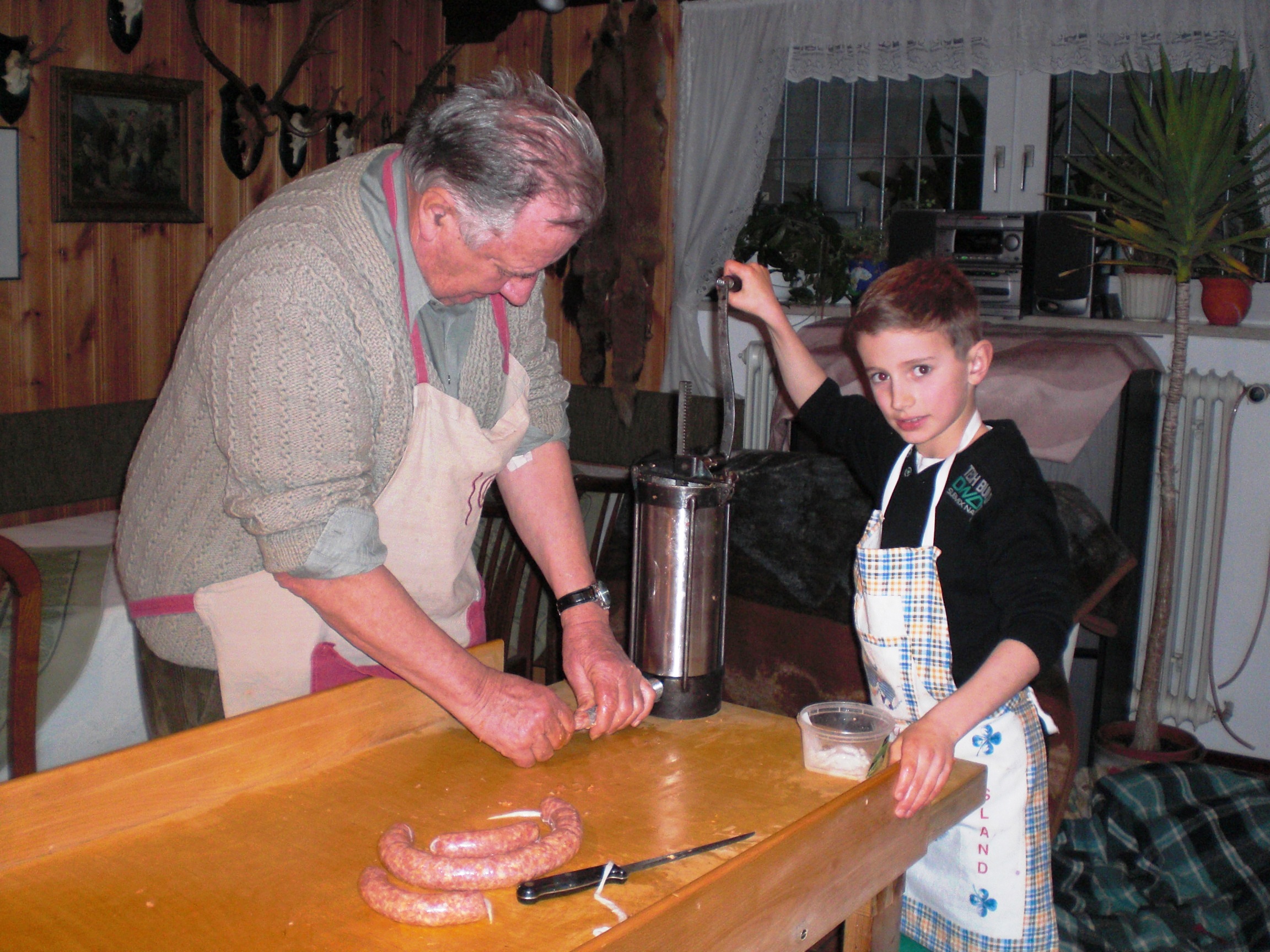 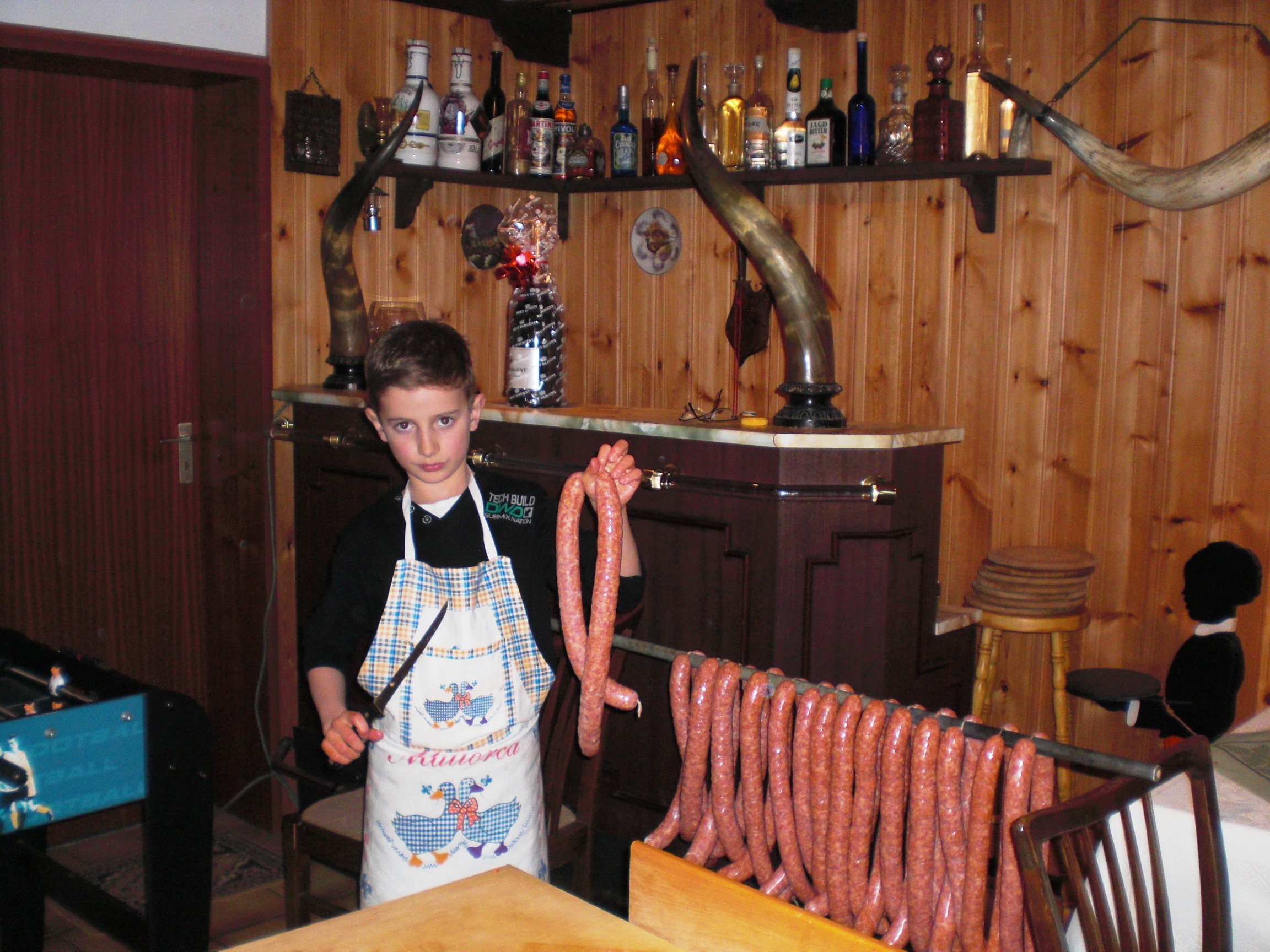 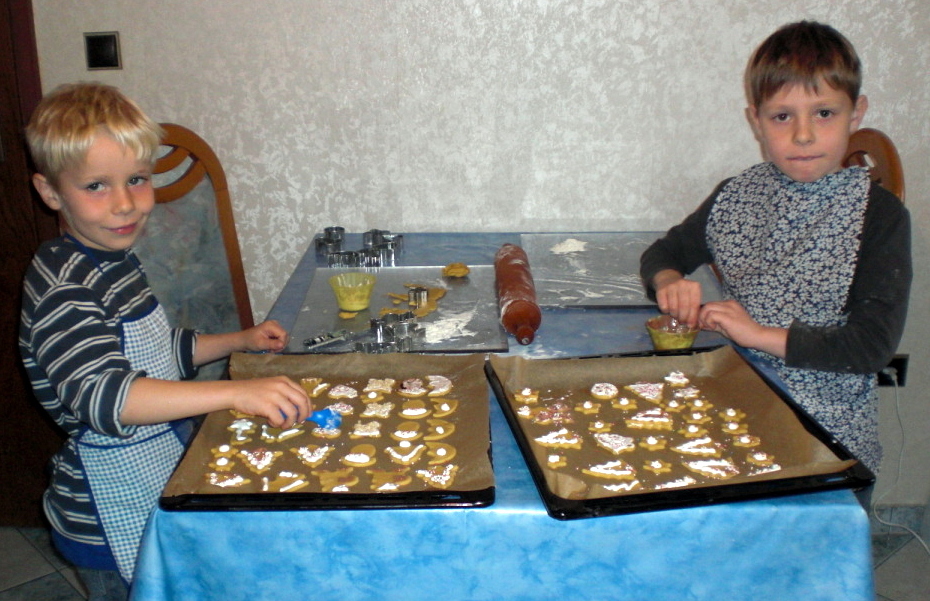